Добро пожаловать в группу № 2
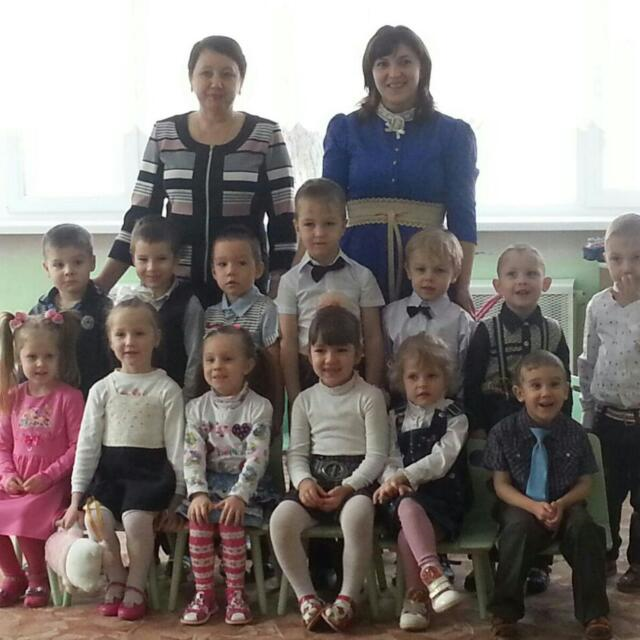 С детьми работают воспитатели:
Алимагомедова Эльмира Магомедовна, 1 кв. кат.
Куштым Елена Николаевна. 1 кв. кат.
Младший воспитатель Гринькова  Валентина Анатольевна.
В нашей группе 10 девочек и 10 мальчиков.
Девиз группы«Уметь играть, уметь мечтать,Во всем друг другу помогать.Учиться прилежно, спорт любитьИ Родиной нашей дорожить!»
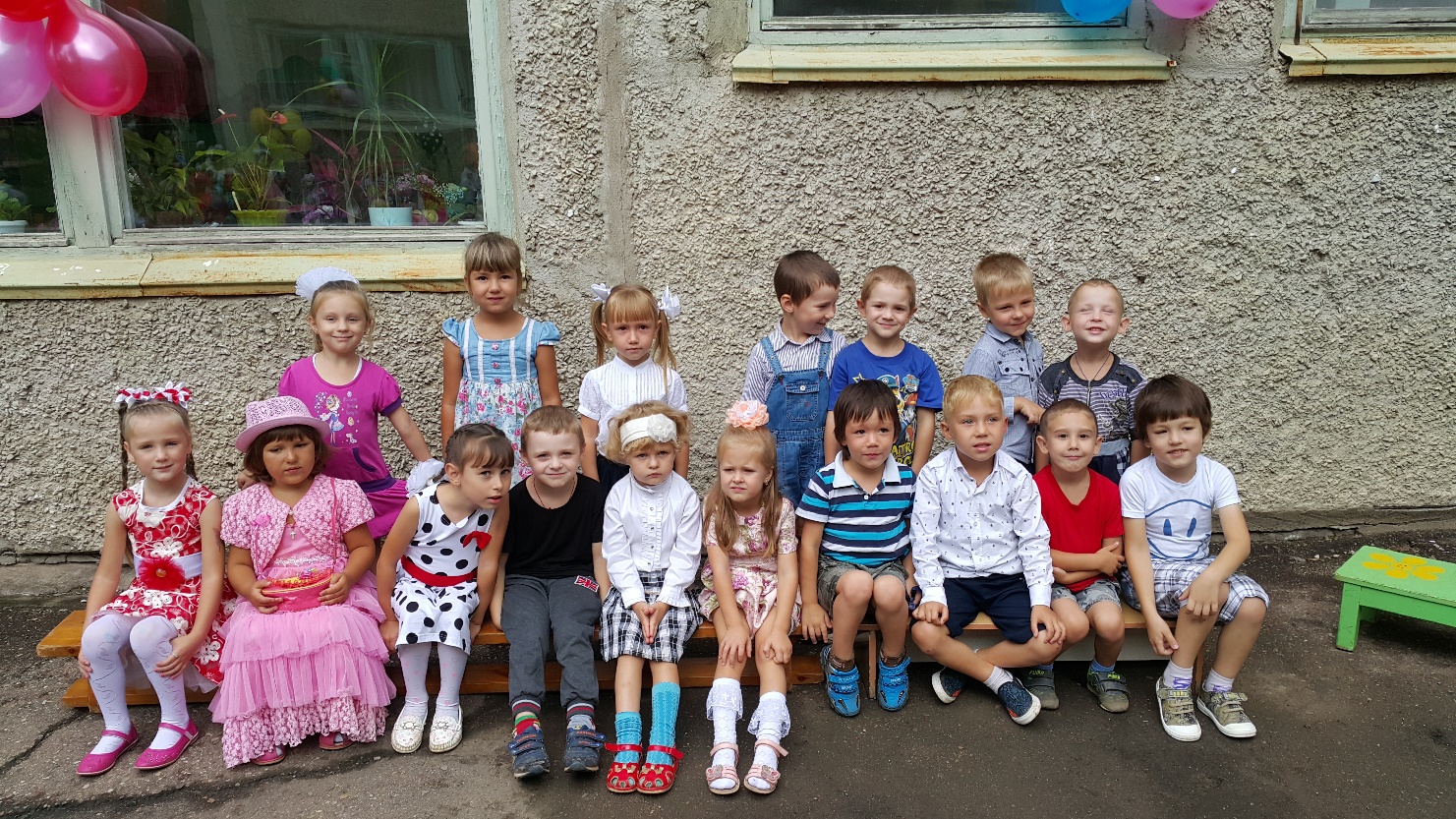 Образовательный процесс строится на основе программ:
"От рождения до школы" под редакцией Н.Е. Вераксы, Т.С. Комаровой, М.А. Васильевой.
Чтобы сильным , крепким стать – 
Здоровье  надо укреплять.
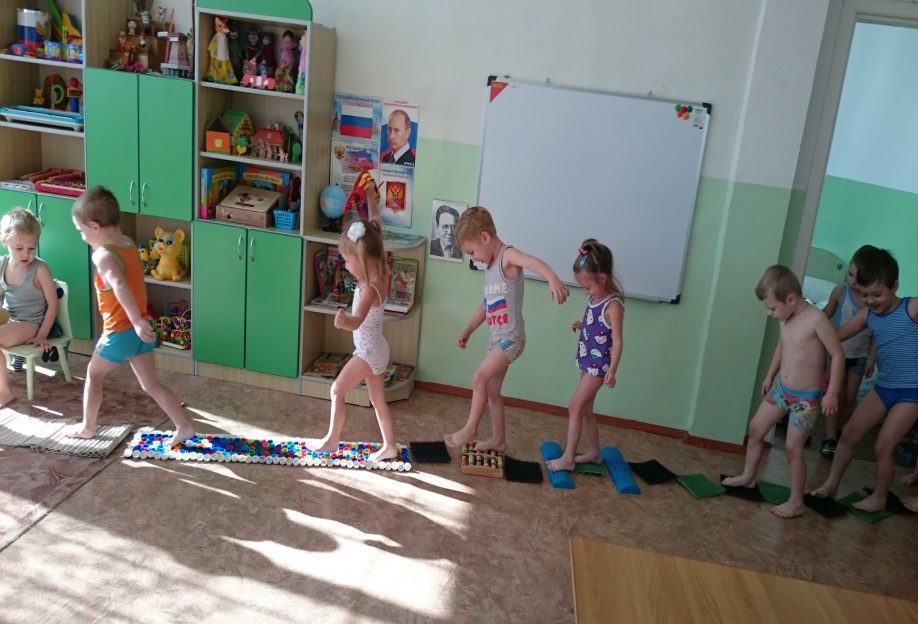 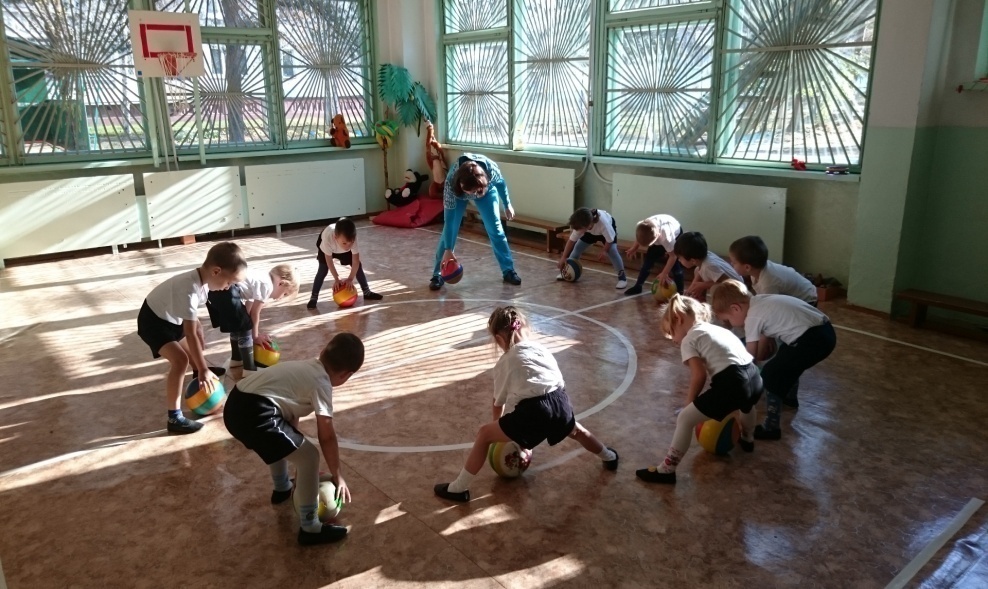 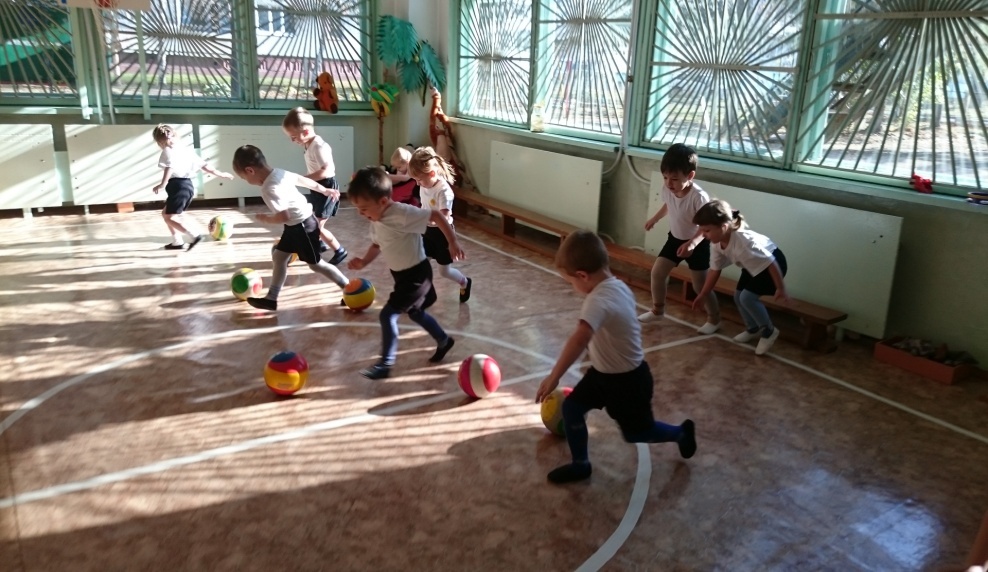 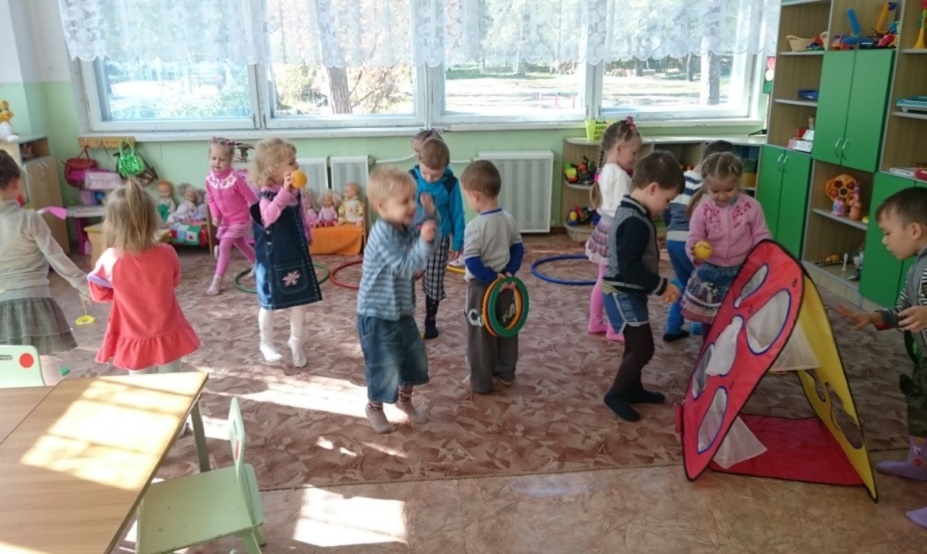 Двигательная активность на     прогулке
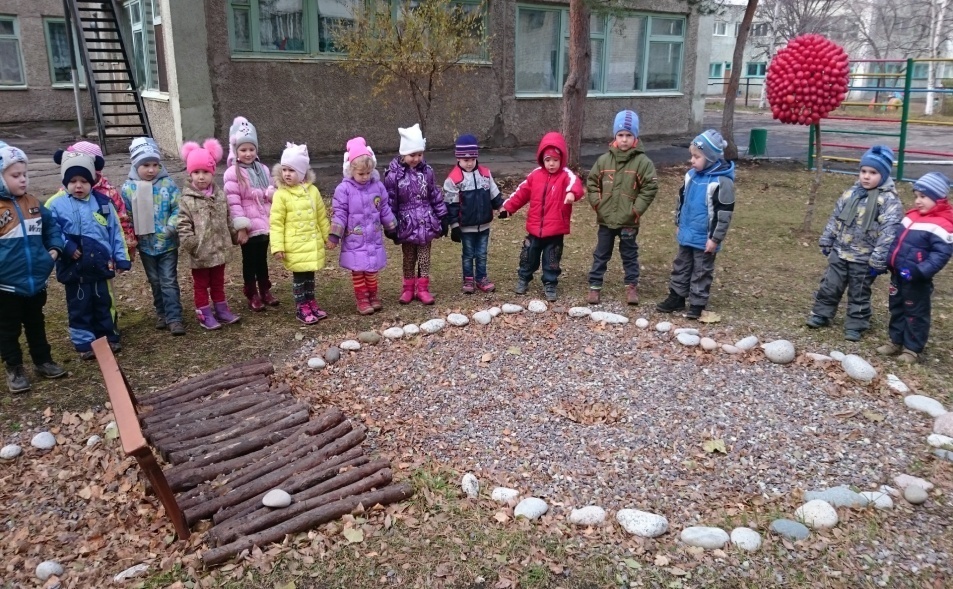 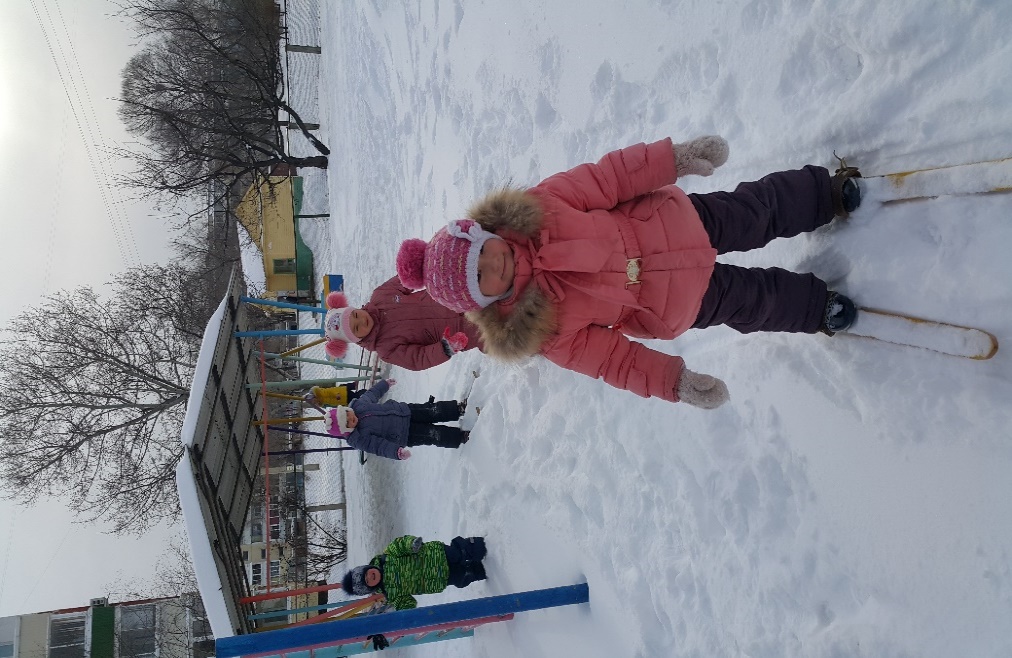 Игровая деятельность
В салон красоты скорей поспешите,Макияж и причёску здесь наведите.
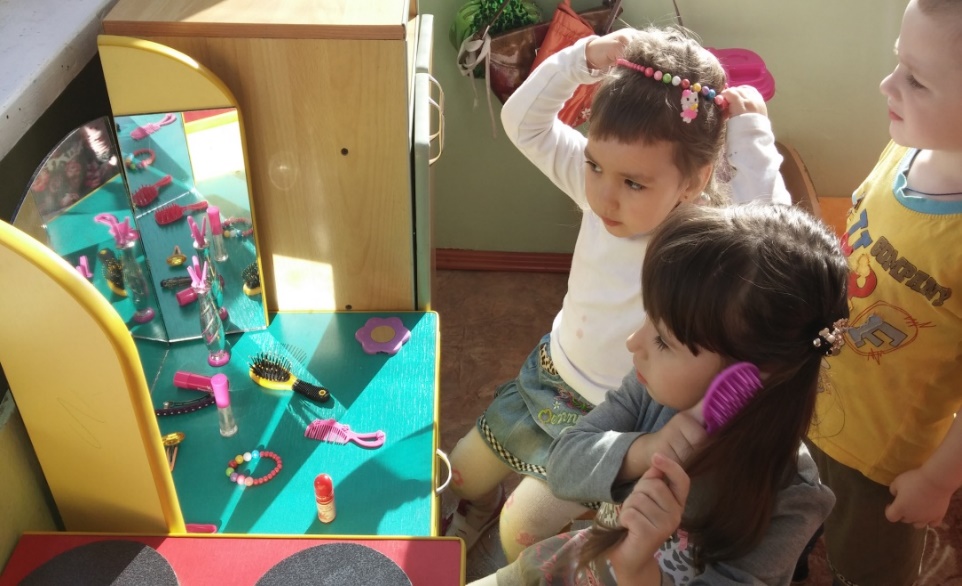 Вы будете просто неотразимы, 
Затем поспешите вы к нам 
в магазины.
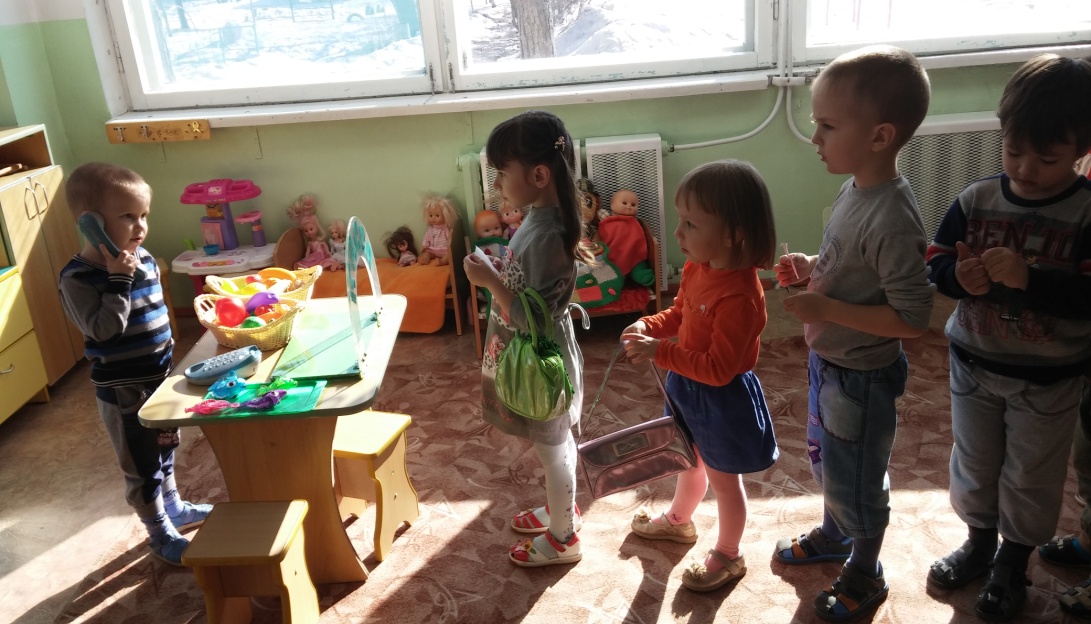 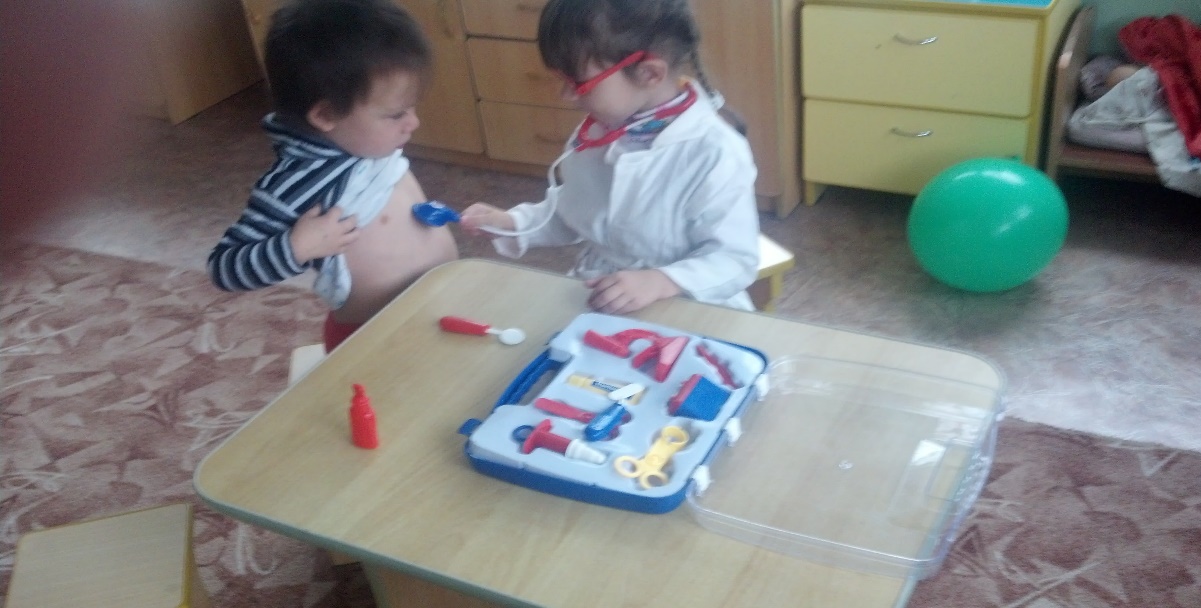 Здесь находится больница, если надо полечиться, приходите — доктор ждёт, 
он сейчас приём начнёт.
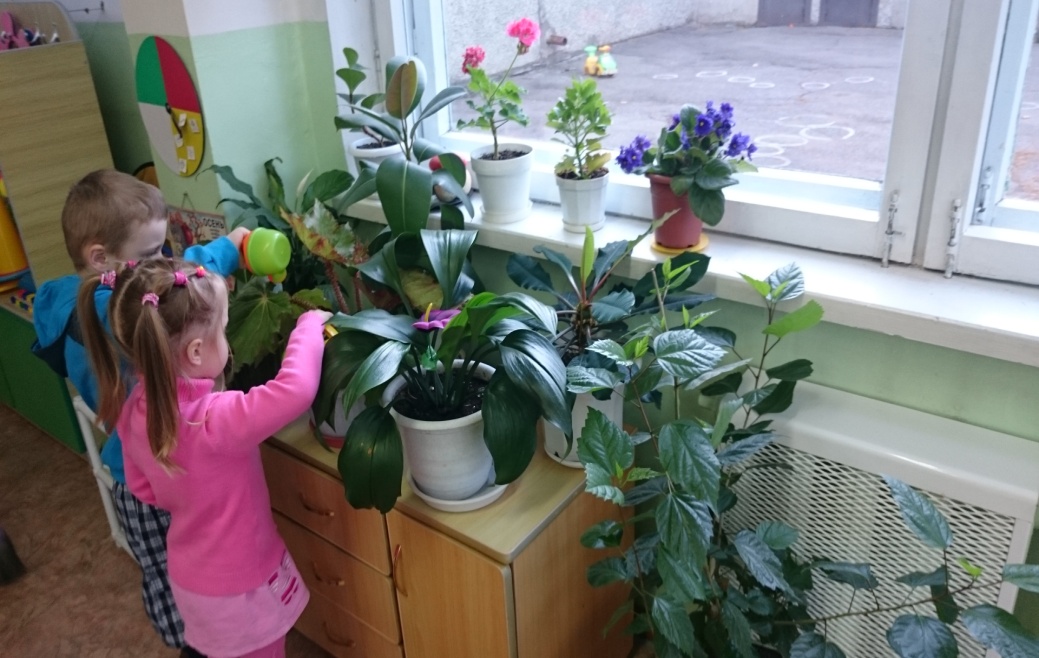 Трудовая 
деятельность
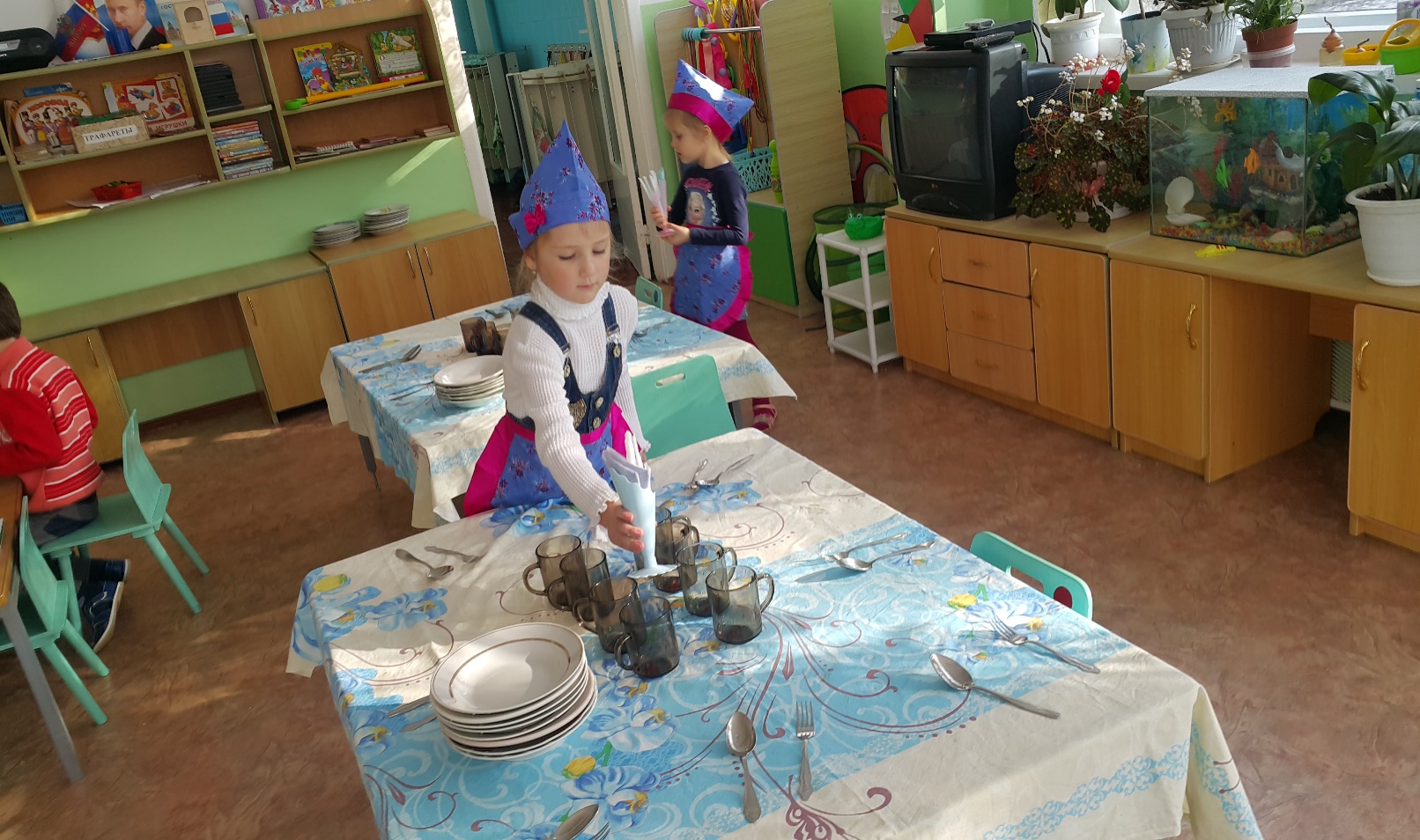 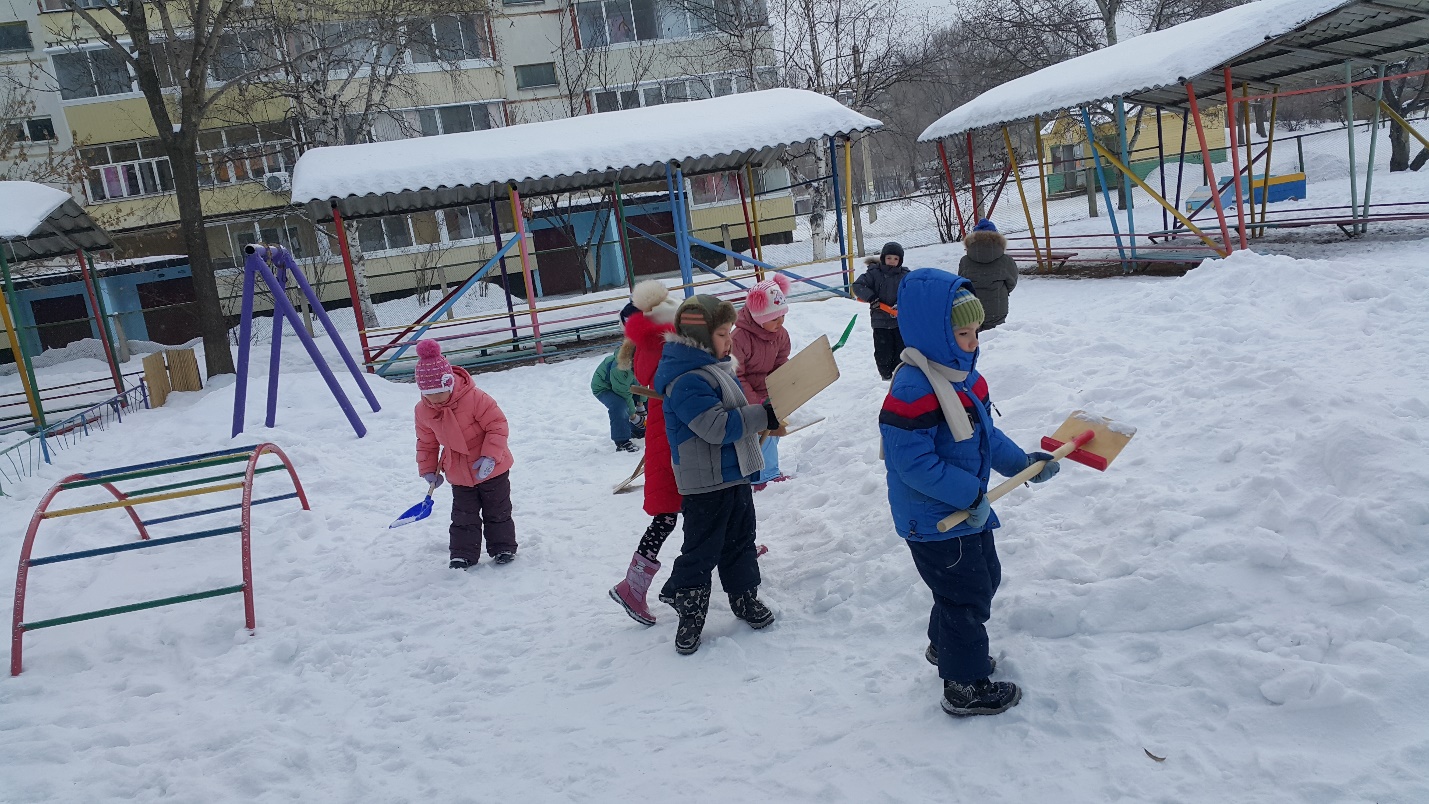 Познавательное развитие
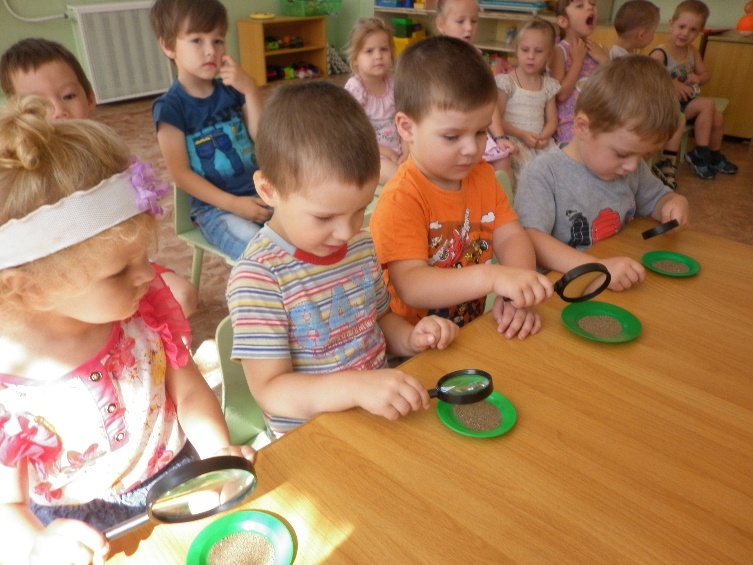 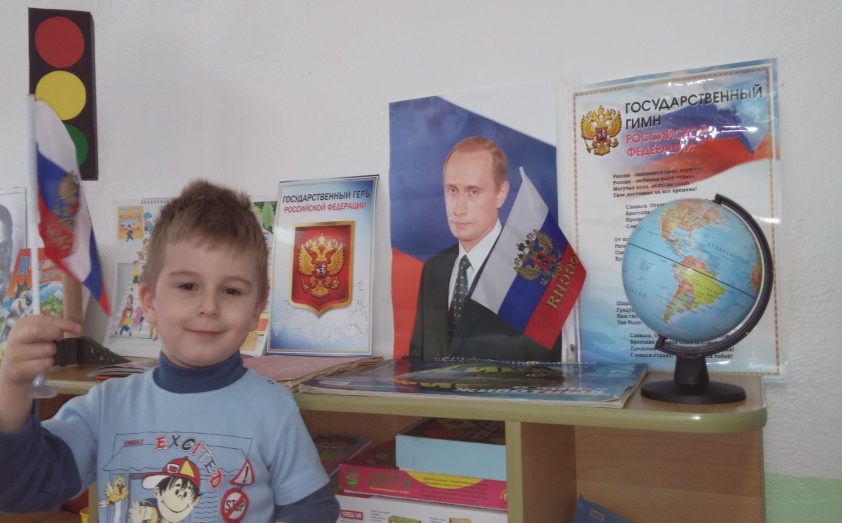 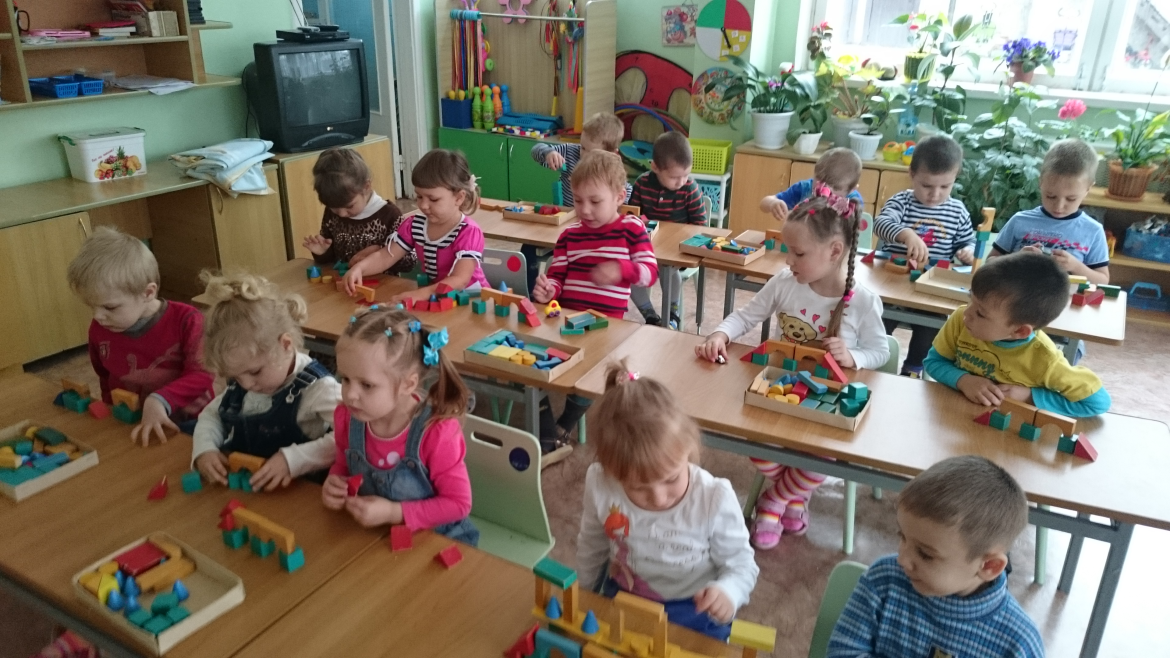 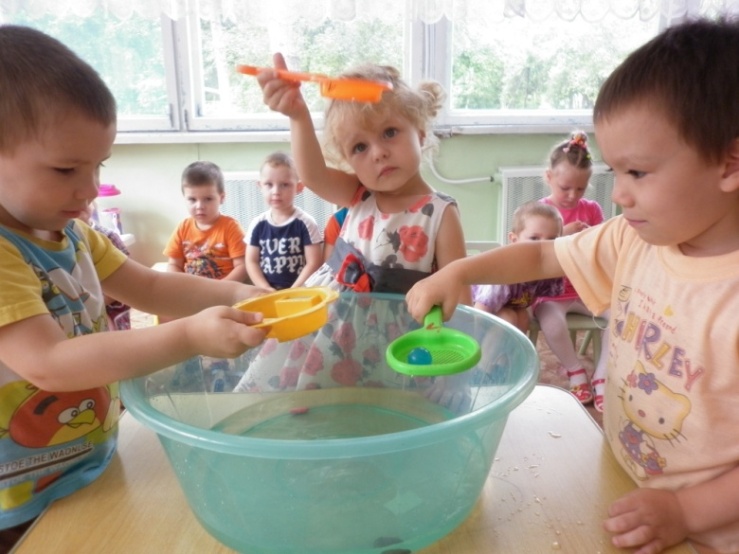 Любим книжки мы читать; можем сказку показать!
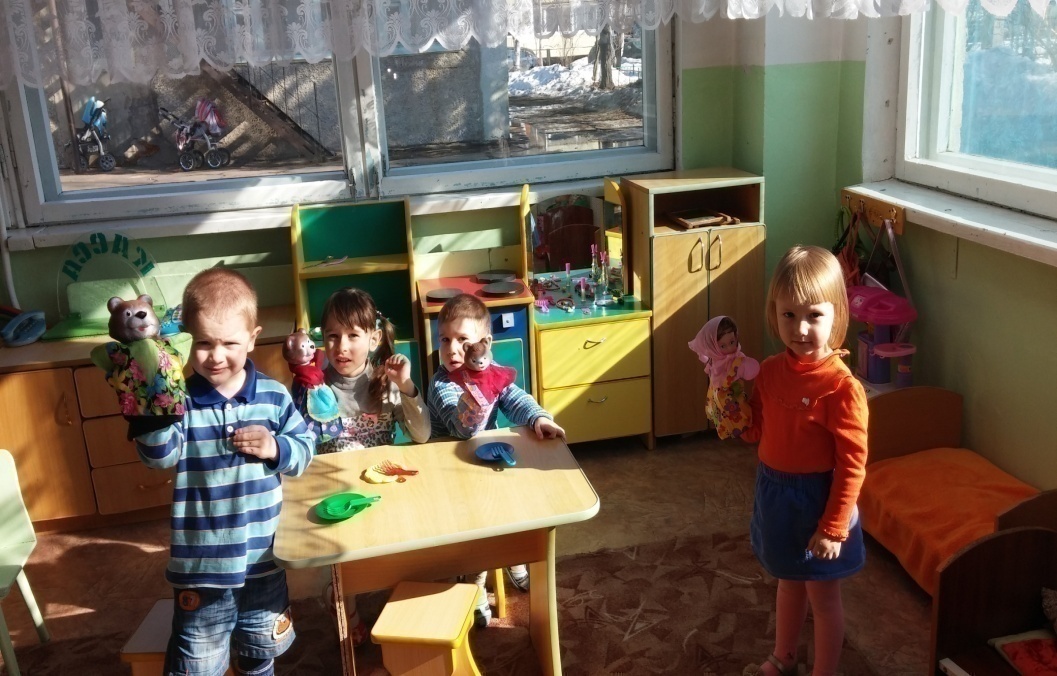 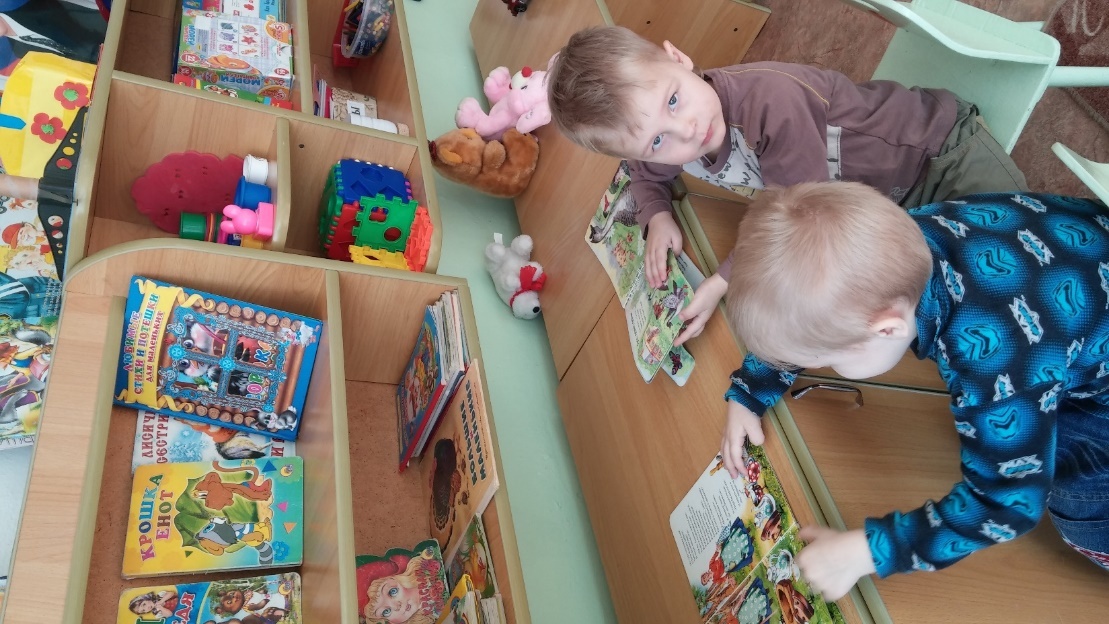 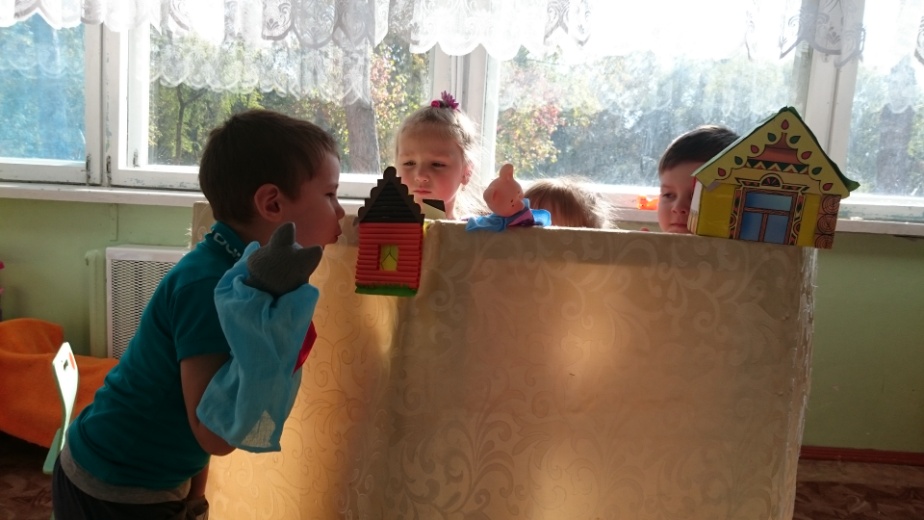 Речевое развитие
Стихи и сказки мы читаем
Речь свою, мы развиваем.
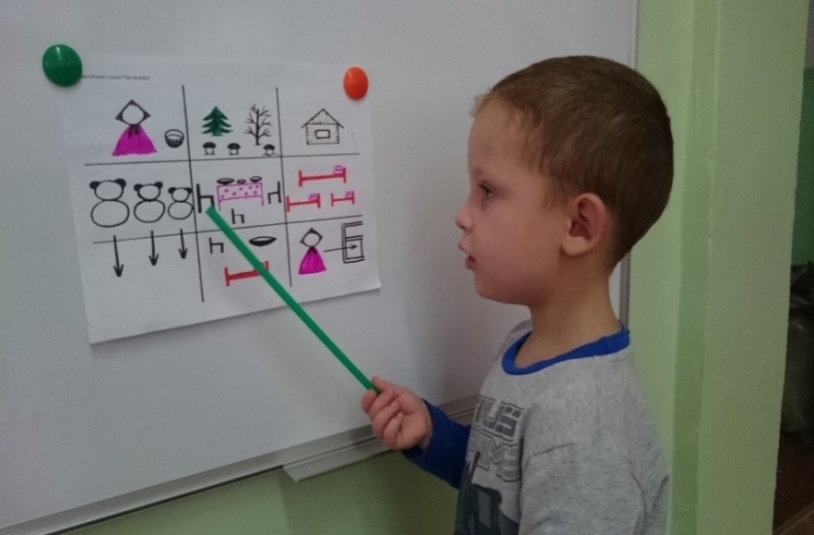 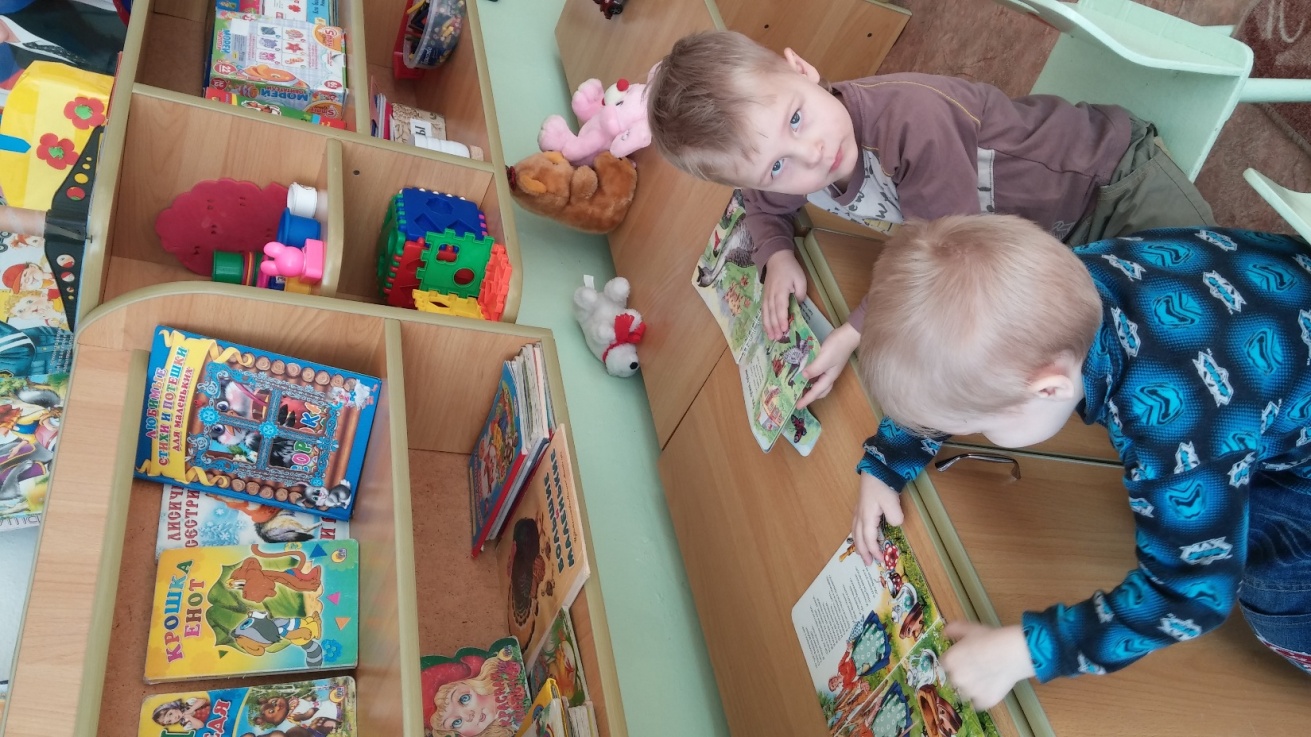 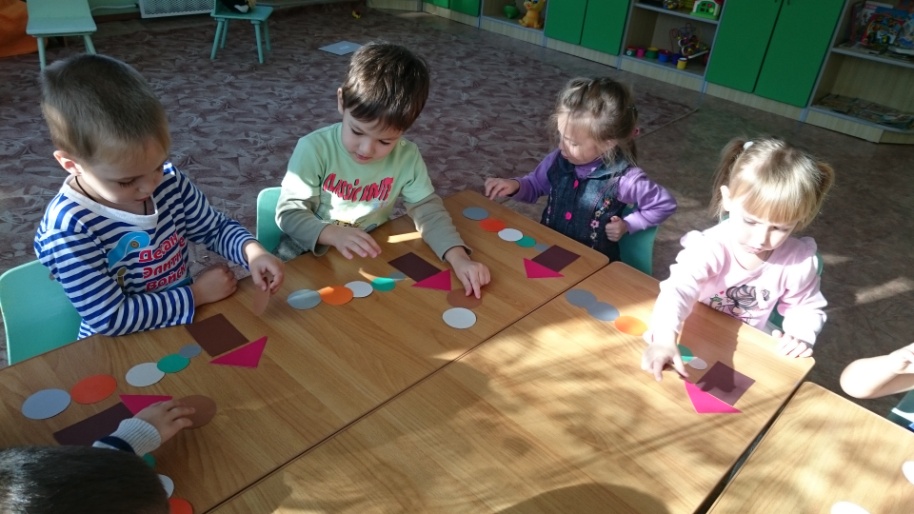 Художественно-эстетическое развитие.
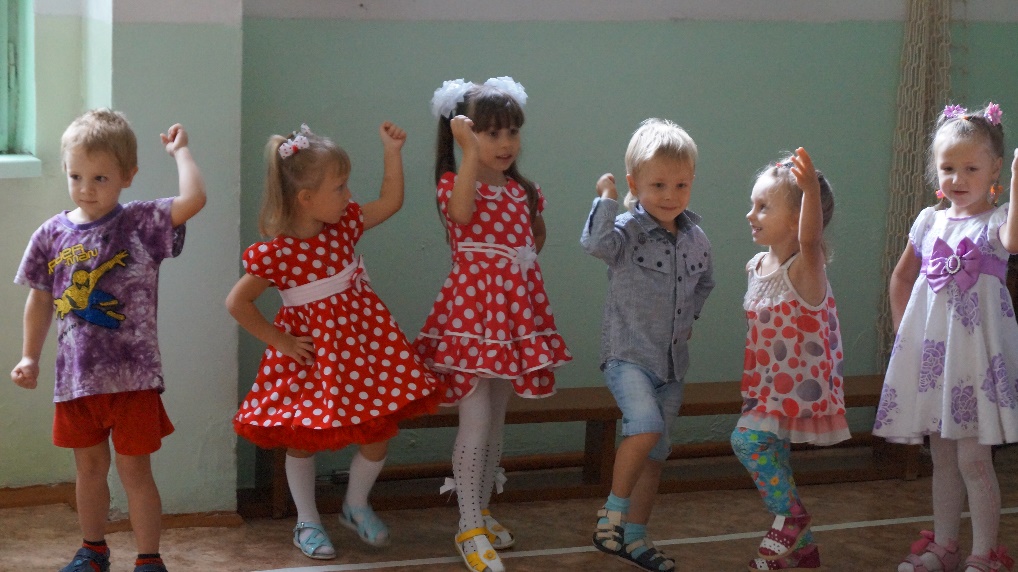 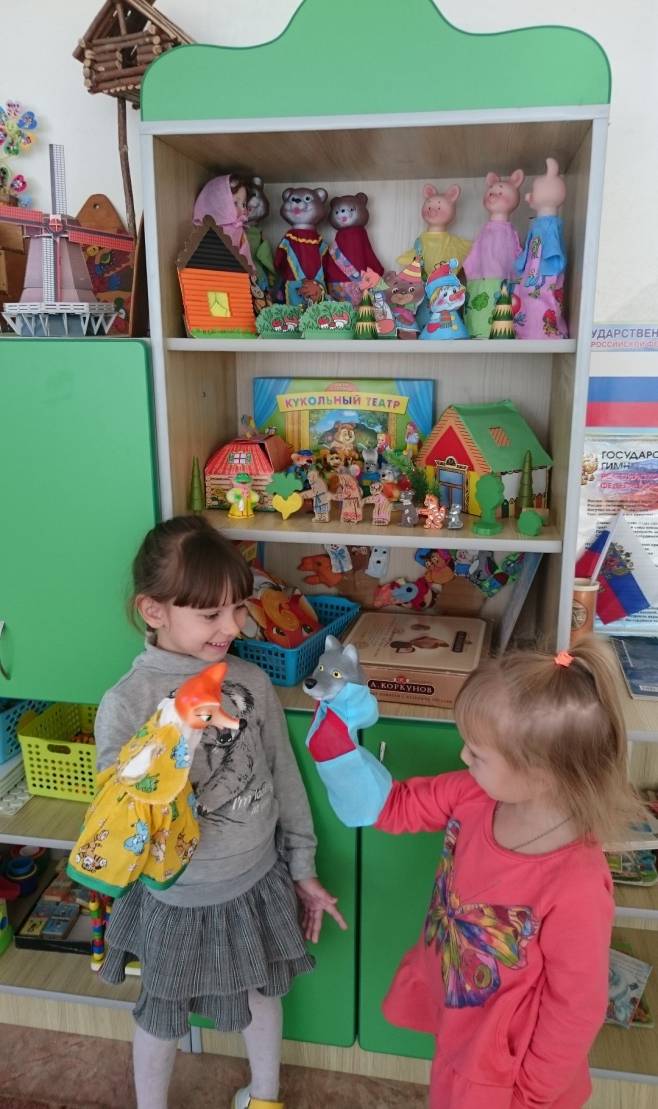 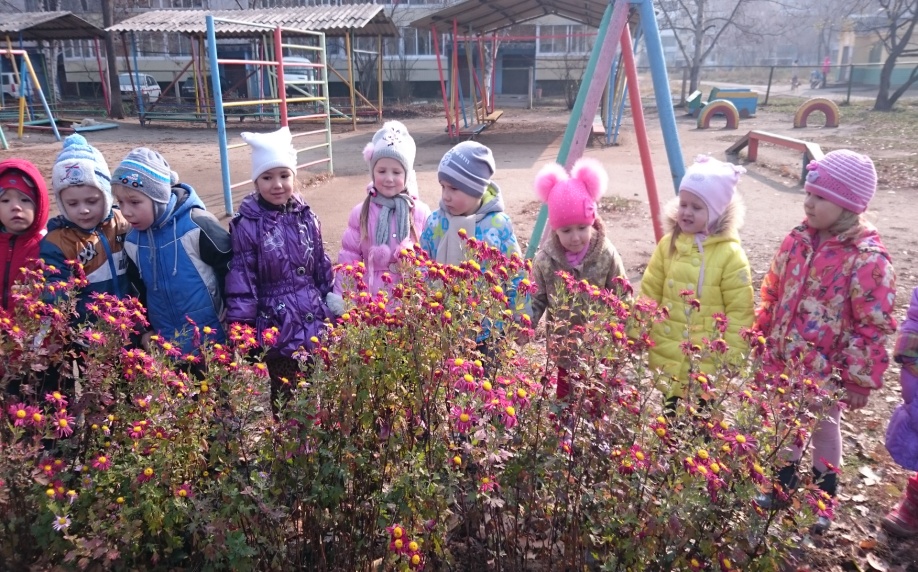 Кружковая  работа
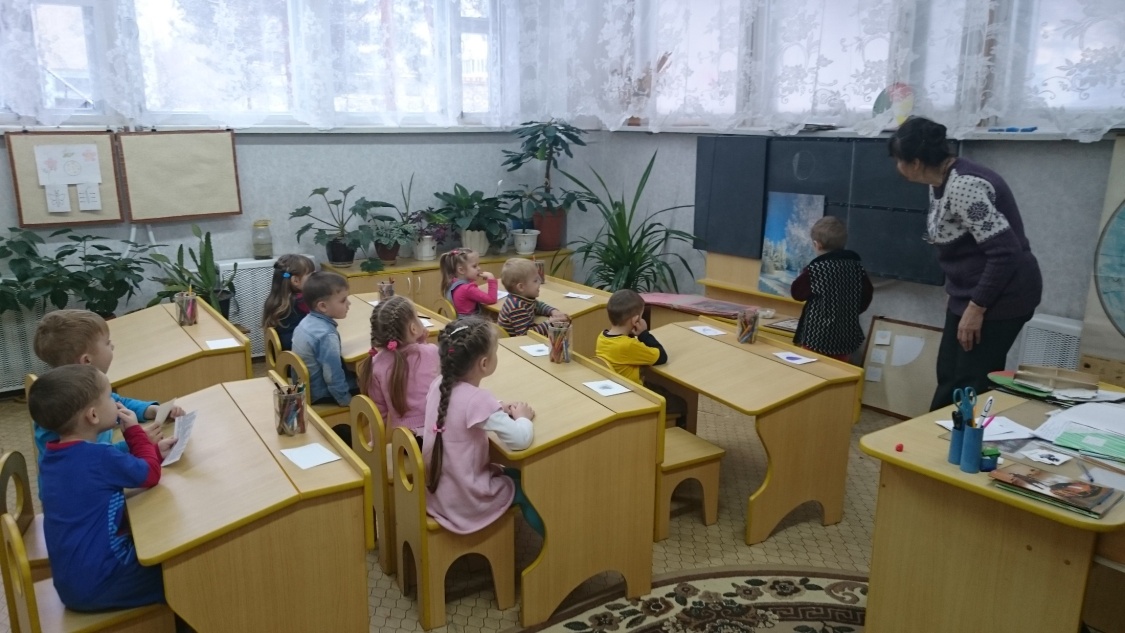 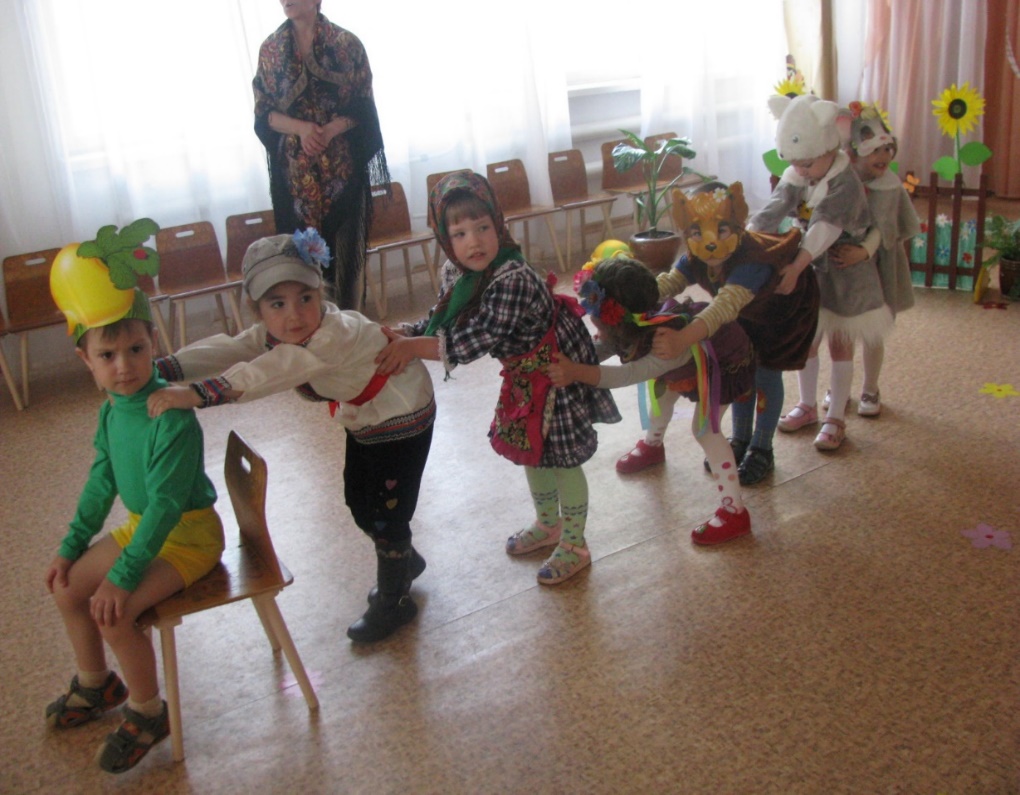 «Юный эколог»
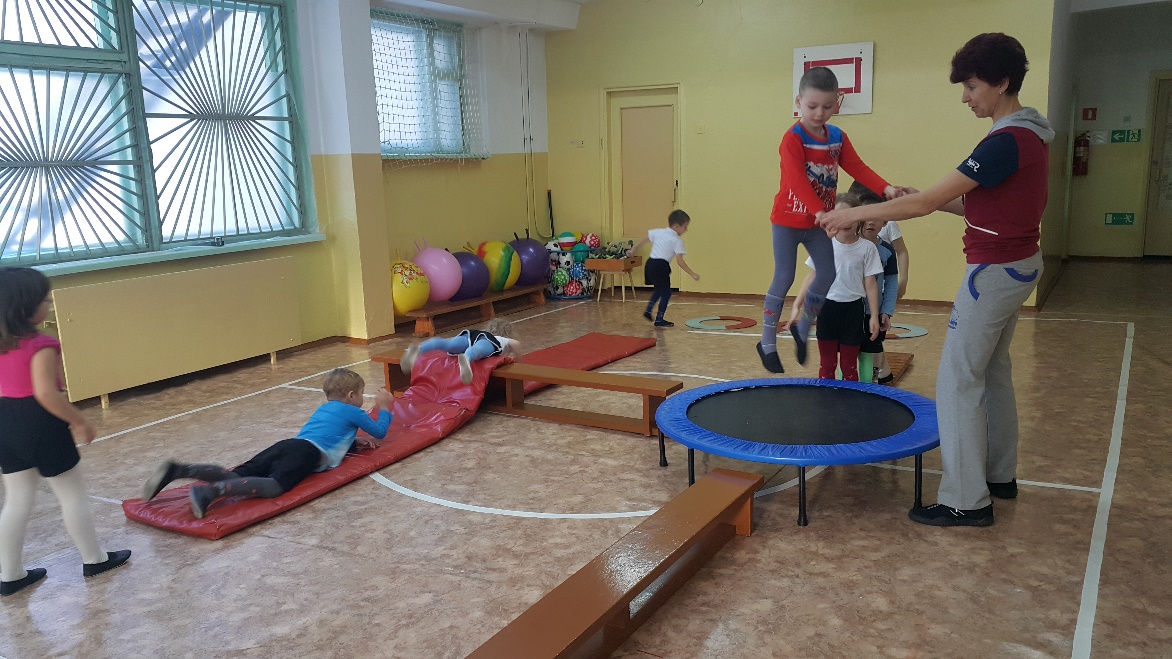 «Солнышко»
«Будь здоров»
Спасибо за внимание
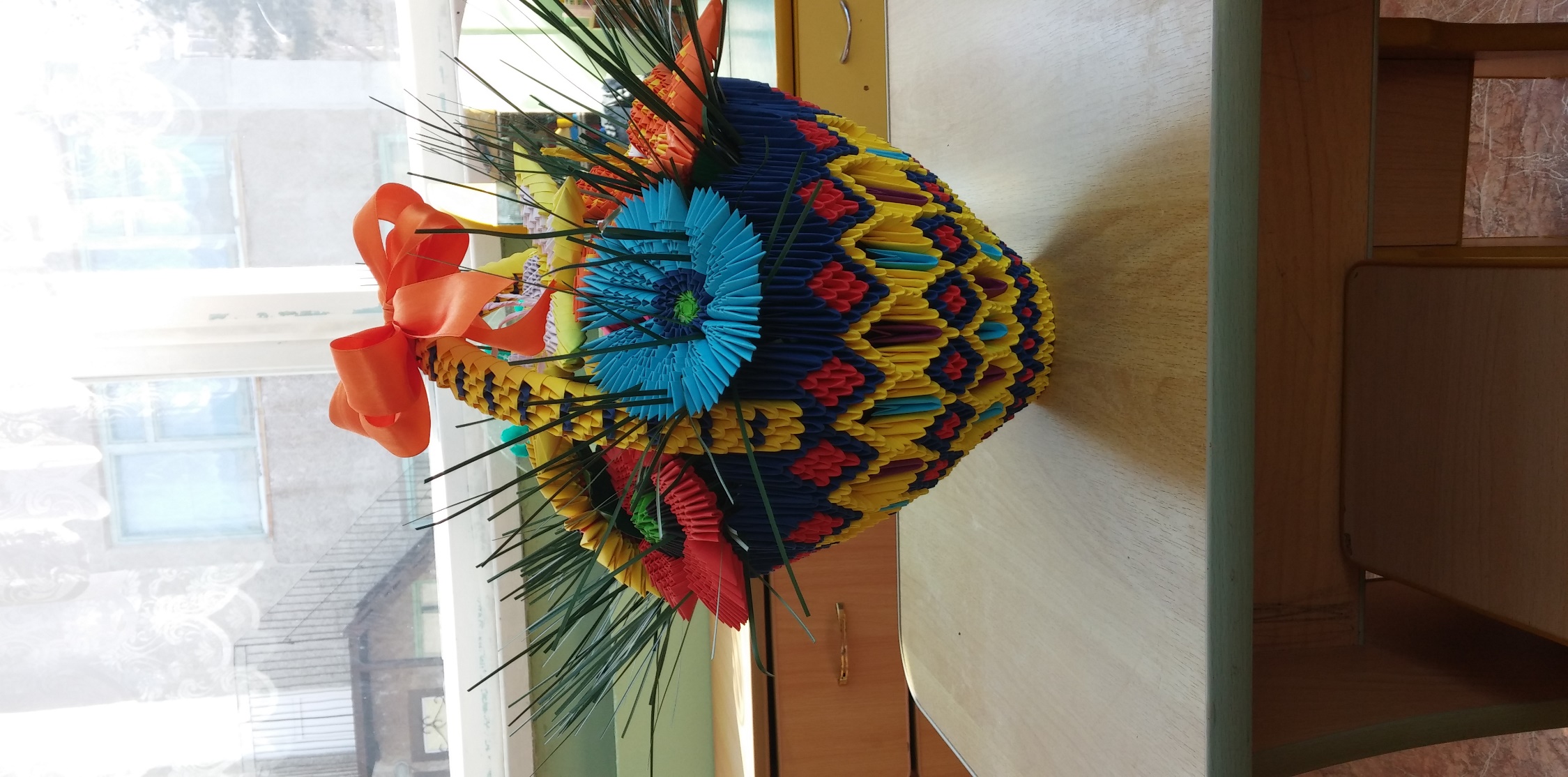